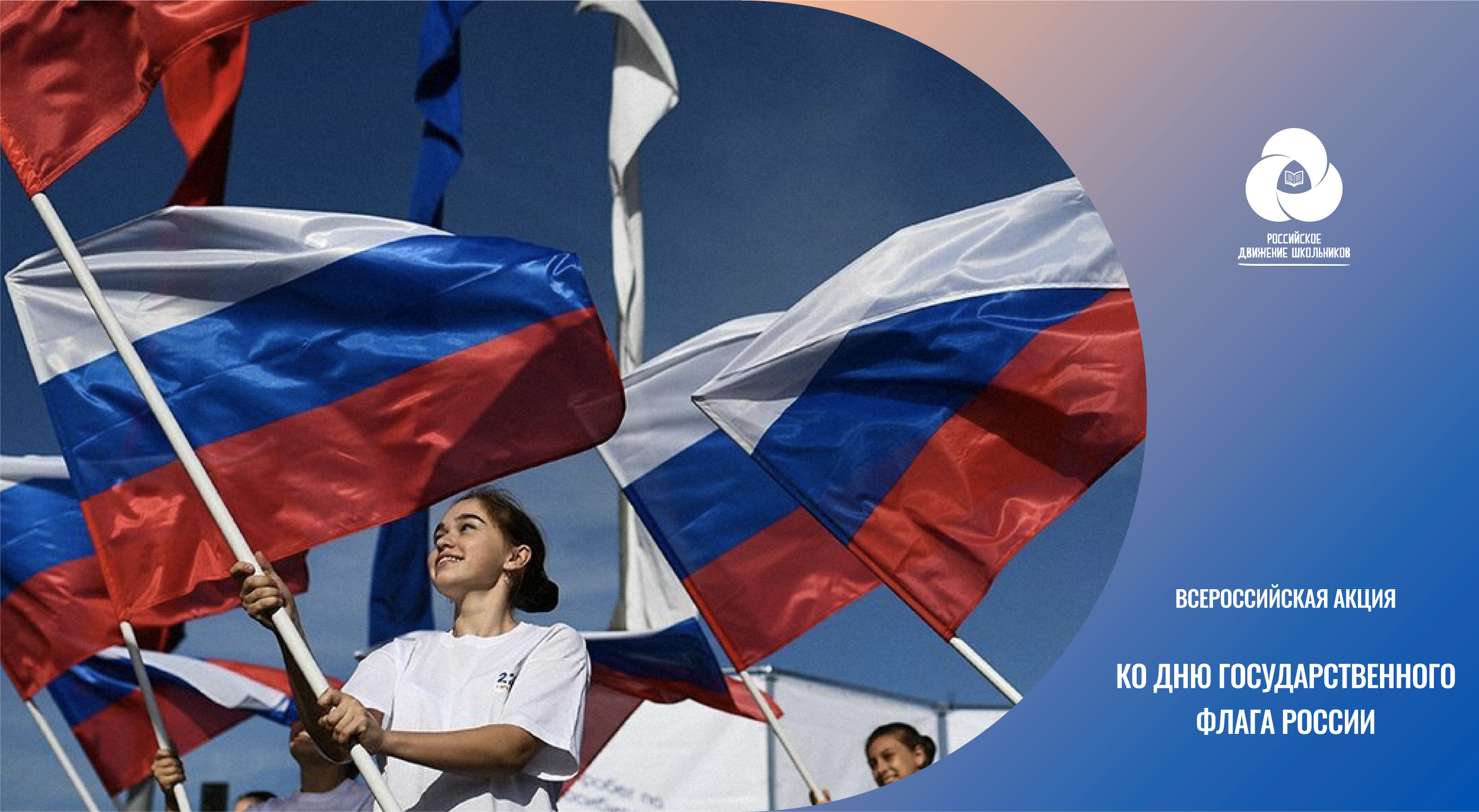 Всероссийские акции в формате «Дни единых действий»
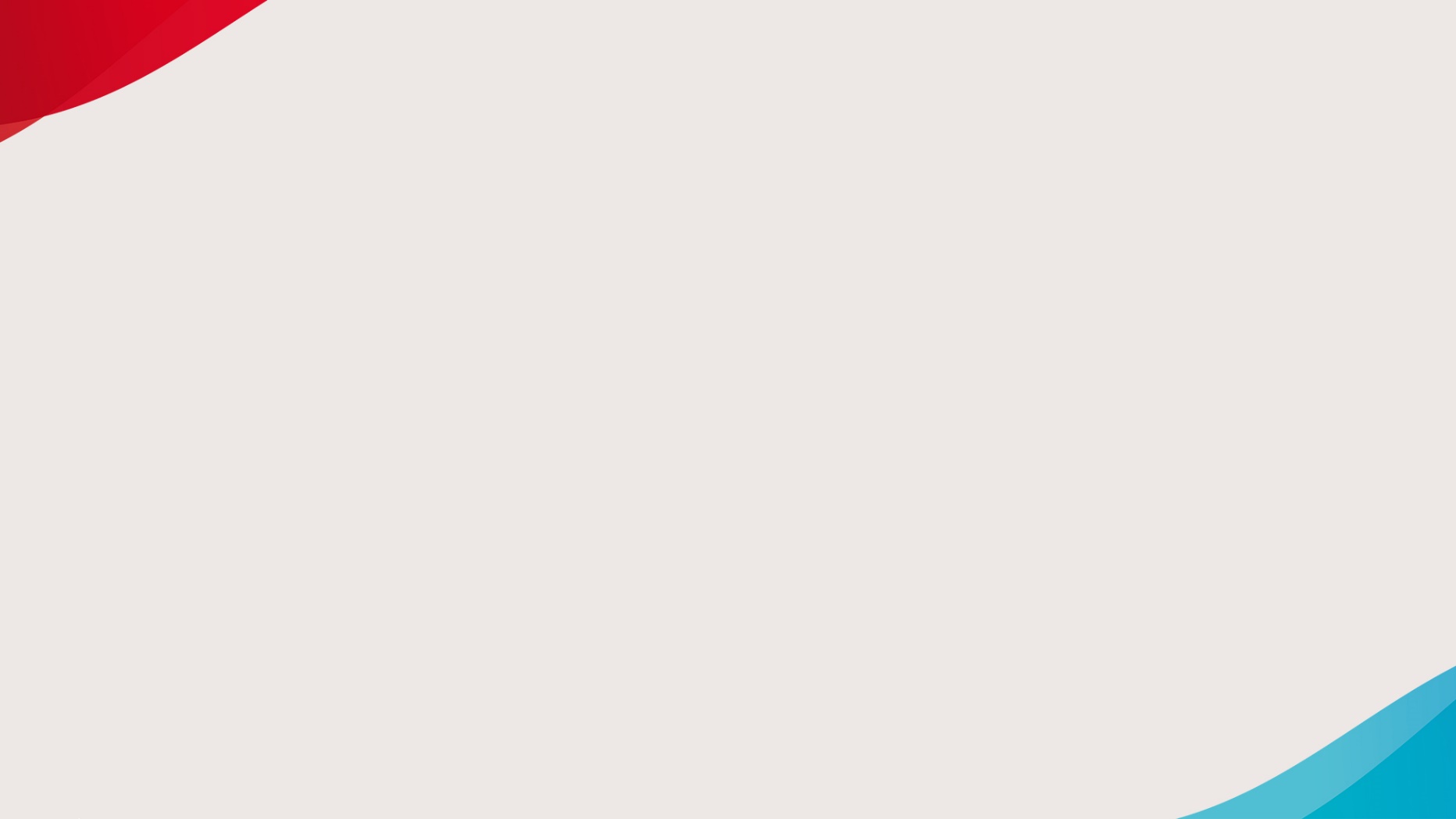 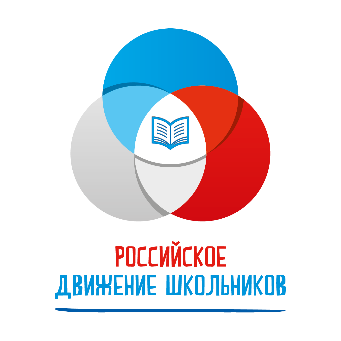 Формат № 1.
Развлекательно-познавательная викторина «День Государственного Флага»
22 августа 2020 года в 11:00 по московскому времени в официальной группе Российского движения школьников в социальной сети «ВКонтакте» (skm_rus)пройдет прямой эфир. В рамках него пройдет игра-викторина на знание фактово Государственной символике страны.

Участие в викторине индивидуальное, общее количество участников до 500 человек.
Для участия необходимо заранее зарегистрироваться на платформе проведенияигры-викторины (myquiz.ru).10 участников-победителей, набравших наибольшее количество баллов, получат памятные подарки от Российского движения школьников.
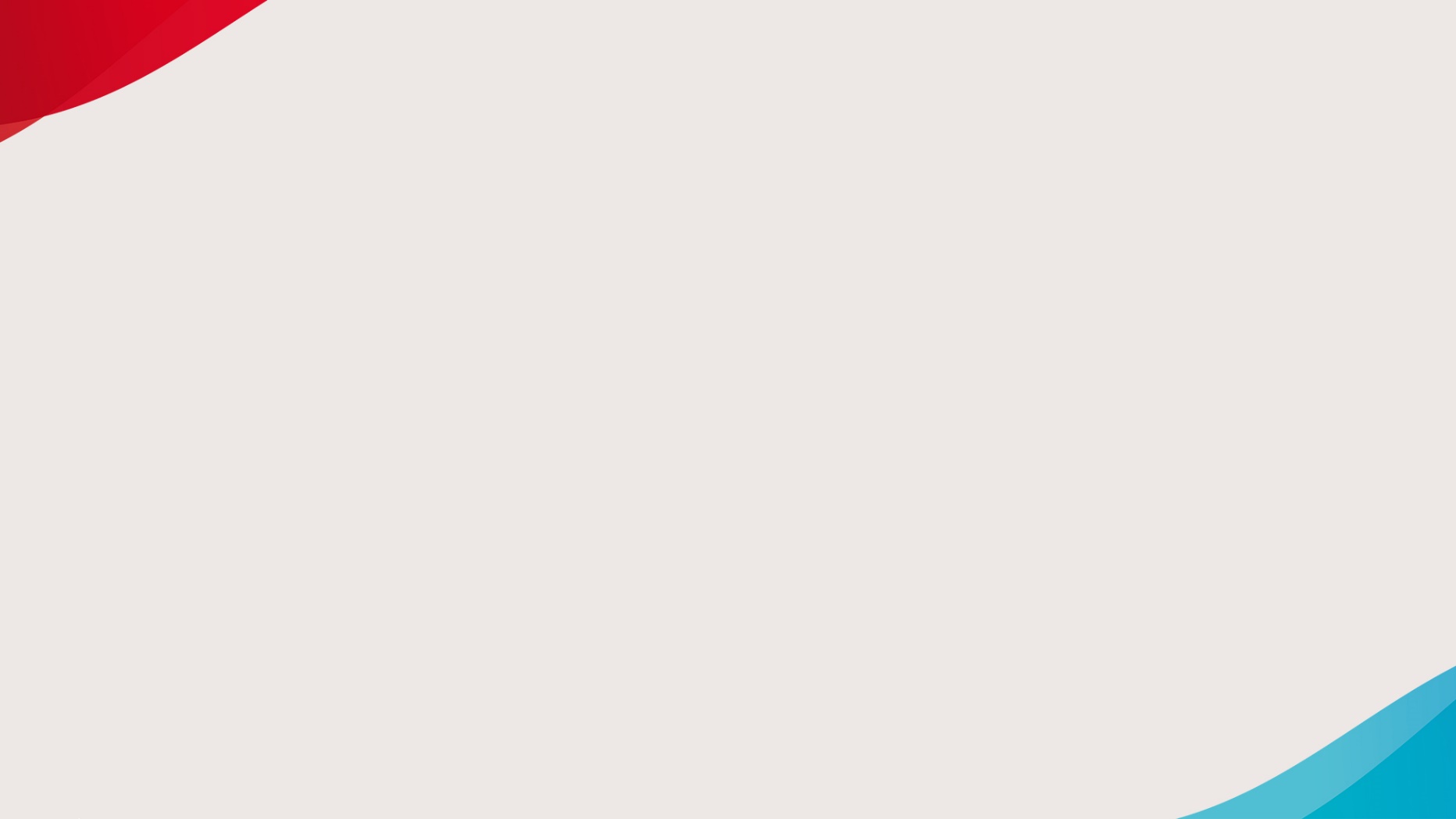 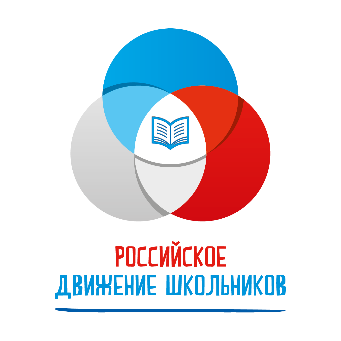 Формат № 2.
Акция «Стань первооткрывателем!»
Участнику предлагается почувствовать себя первооткрывателем, который водружает флаг на новой «высоте». В рамках Акции участнику самому предстоит определитьдля себя эту «высоту». Ей может стать место в городе, в котором он еще ни разу не был, или гора книг, которую ему наконец-то удалось «покорить».Участнику необходимо выложить на своей страничке в социальной сети «Вконтакте» и/или «Instagram» пост, с фотографией, на которой он запечатлен с флагом, водруженным на личной «высоте», а также добавить сопровождающий текст, описывающий, что значит это открытие для участника.Обязательно наличие хештегов акции #РДШ #РДШ96 #деньфлагаРДШ #моявысотасРДШ.
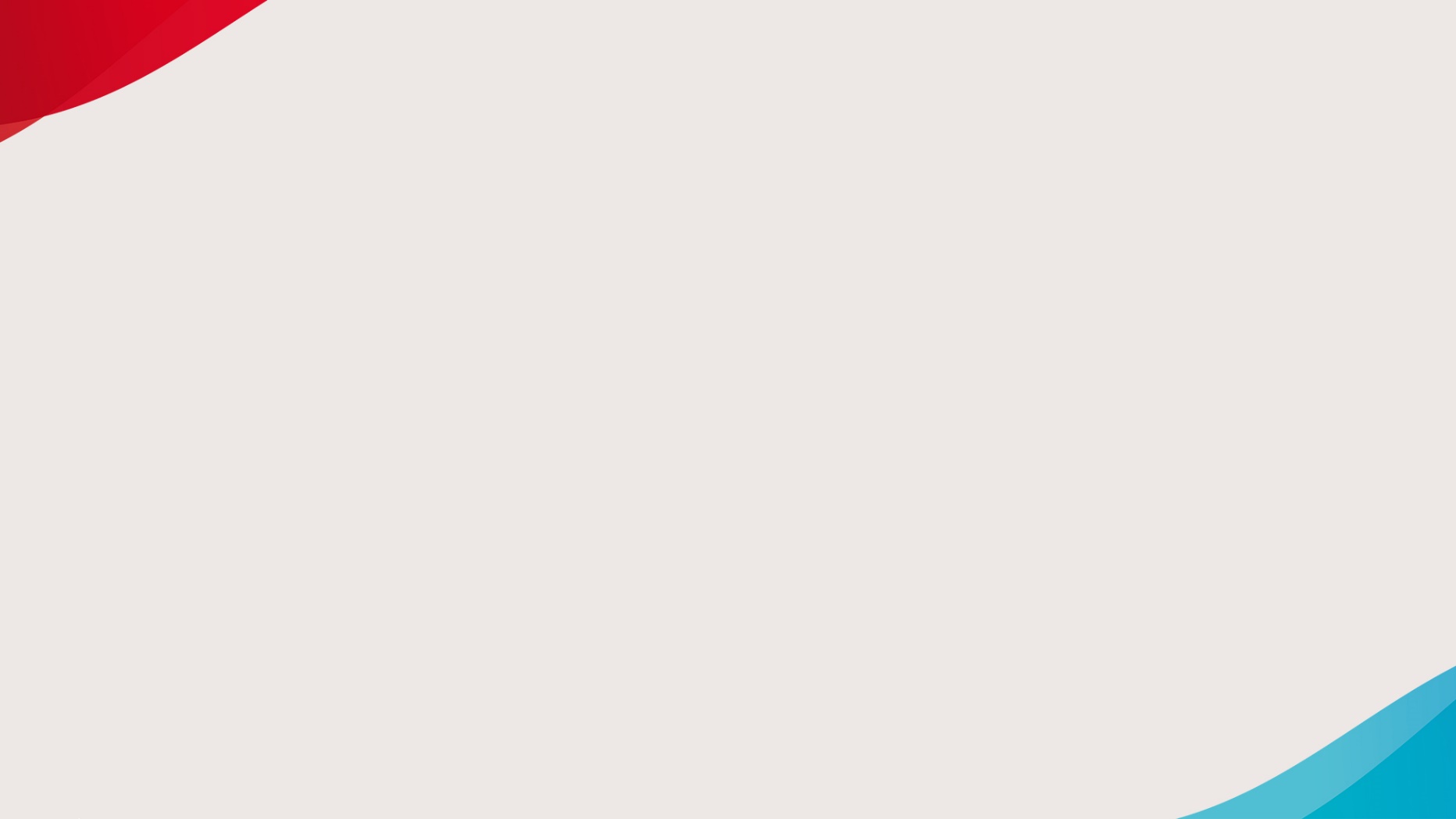 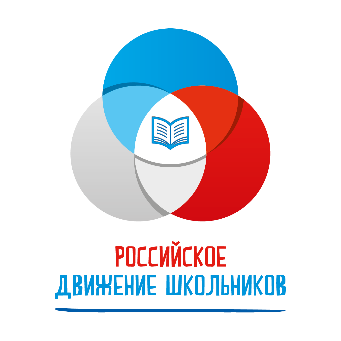 Формат № 3.
Акция «Один флаг на всех»
Мы предлагаем участникам акции сказать фразы:«С Днем Государственного флага!», «Наш флаг – наша гордость!»,«С праздником! С Днем флага!» на языке своей народности и заснять это на видео.Видео необходимо опубликовать на своей страничке в социальной сети «ВКонтакте» и/или «Instagram» с хештегами акции #РДШ #РДШ96 #деньфлагаРДШ #ПоздравимФлагсРДШПоздравления будут собраны в одно видео и опубликованы 22 августа в официальной группе Российского движения школьников в социальной сети «ВКонтакте» (skm_rus).
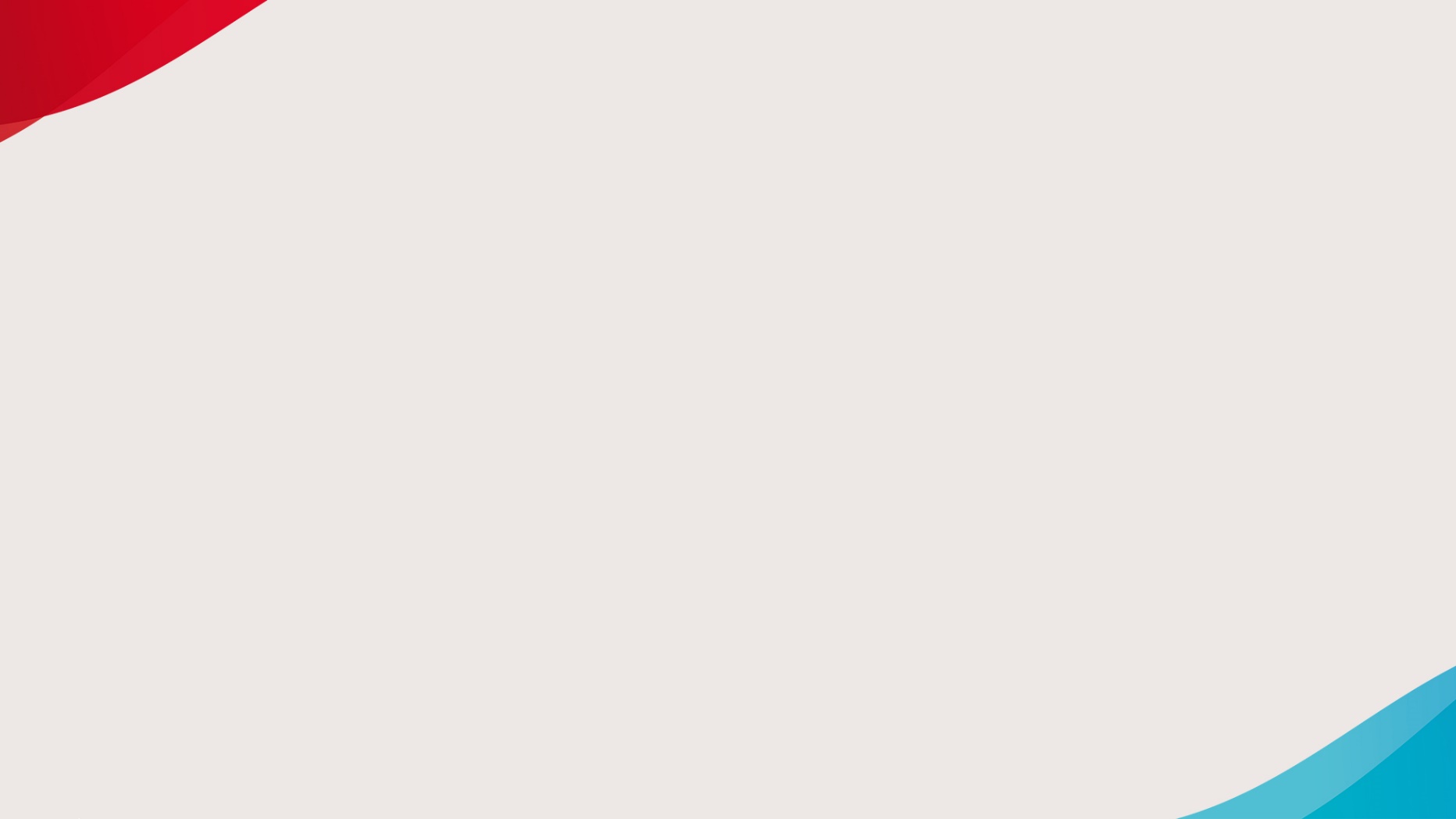 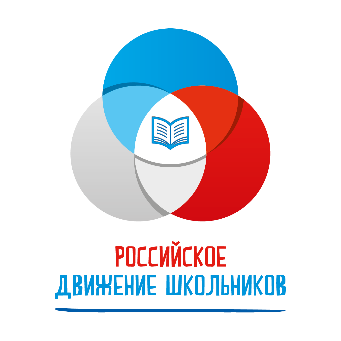 Формат № 4.
Флешмоб «Тематическая аватарка»
Участникам акции предлагается сделать и разместить на личной страницев социальной сети «Вконтакте» аватарку, используя специальную рамку.Рамки будут опубликованы 20 августа 2020 года в официальной группе Российского движения школьников в социальной сети «ВКонтакте» (skm_rus).
Порядок использования рамки:
скачивание файла «Рамка для аватарки»;
открытие рамки в редакторе изображений (рекомендуется «Adobe Photoshop»);
установка любой фотографии за рамку;
сохранение изображения и установка его как фотографии на личной странице «Вконтакте».